Безударные гласные
2 класс
Безударный хитрый гласный,
Слышим мы его прекрасно,
А в письме какая буква?
Здесь поможет нам наука:
Гласный ставь под ударенье,
В корне нет теперь сомненья!
Безударные гласные  в корне слова
Безударные гласные в корне слова
А, О, У, Ы, Э
Я, Ё, Ю, И, Е
Проверяемые безударные гласные в корне слова:а, о, е, и, я
Изменить форму слова
Число ( ед. или мн.)
Вставить «нет»
Подобрать однокоренное слово
снегирь
Соедини слово с нужной буквой
Ч…СЛО                          е
Р…КА                             о
ДР…ЗДЫ                      и
П…ТНО                         а
ТР…ВА                          я
Соедини слово с нужной буквой
Ч…СЛО                          е
Р…КА                             о
ДР…ЗДЫ                      и
П…ТНО                         а
ТР…ВА                          я
Чистописание
Ребусы:
Дрова – дровни
Сова – совы
Слова - слово
Кроссворд
Кроссворд
Физкультминутка
Учебник с.99 упр.179.
I  вариант
С проверяемой гласной в корне
II вариант
 С непроверя -емой гласной в корне
I вариант
II вариант
Воронёнок
деревенька
земляника
машинист
ветерок
рисунок
Воробей
молоко
молоток
хорошо
городок
далеко
Подводим итоги:
Чем занимались ?
Что считаешь нужным запомнить?
За что можешь похвалить себя?
За что можешь похвалить одноклассников?
За что можешь похвалить учителя?
Зима в лису.
Побилели паля и луга. Льдом покрылась рика. Она уснула, как в сказке. На диревьях лижат сниго-вые шубы. Пушистые варежки на ветках сосен. Маладые ёлочки ук-рылись мягким снижком. На снигу кругом узоры птичьих слидов.
Зима в лису.
Побелели поля и луга. Льдом покрылась река. Она уснула, как в сказке. На деревьях лежат снего-вые шубы. Пушистые варежки на ветках сосен. Молодые ёлочки ук-рылись мягким снежком. На снегу кругом узоры птичьих следов.
Молодцы!!!
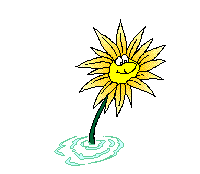